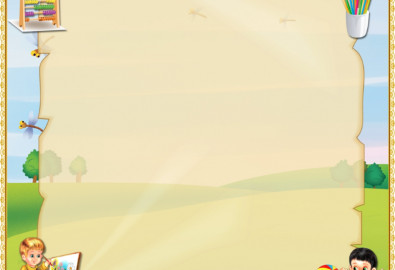 Интерактивная игра 
для детей старшего дошкольного возраста



«Домашние животные
 и их детеныши»
Файзуллина Зульфия Мирхатимовна
учитель-логопед
Гарифуллина Гузель Алмасовна 
учитель-логопед
Нигматуллина Гульшат Рафгатовна
педагог-психолог
МБДОУ «Детский сад №18 «Улыбка» 
города Азнакаево Азнакаевского 
муниципального района РТ
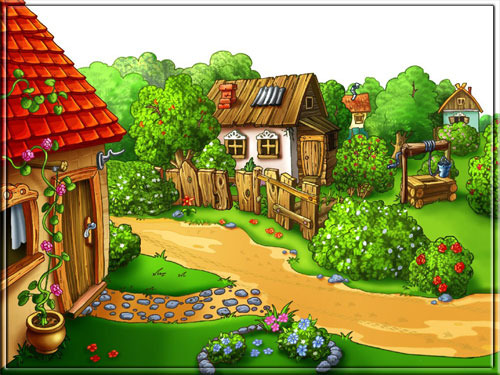 Цель игры: 
Систематизация  и закрепление знаний о домашних животных и их детенышей
Задачи: 
Развивать навык правильного образования в речи 
существительного в единственном и множественном числе; согласования количественных числительных с существительными.
Развивать умение понимать поставленную задачу, познавательные способности, логическое мышление, внимание. 
Активизировать словарь по данной теме.
Воспитывать любознательность, самостоятельность, взаимоуважение между детьми.
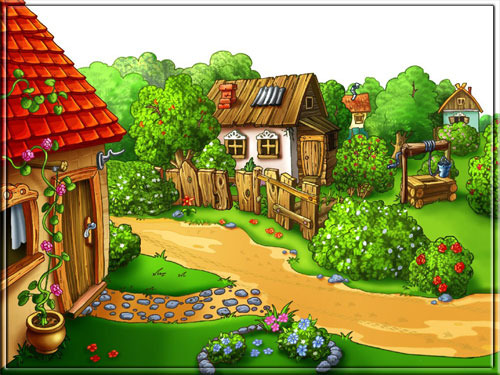 Актуальность заключается в необходимости получения детьми с ОВЗ новых знаний.
Интерактивная игра «Домашние животные и их детеныши»  поможет воспитателям,  детям и их родителям закрепить знания о домашних животных и их детенышей в игровой форме.
Краткое описание: 
Интерактивная игра «Домашние животные и их детеныши»  поможет педагогам, воспитателям,  детям и их родителям закрепить знания о домашних животных и их детенышей в игровой форме.

Содержание игры:
4 слайд – «Назови домашнее животное»
5-12 слайд – «Назови домашних  животных 
и их детенышей» 
13-18 слайд – «Сосчитай детенышей»
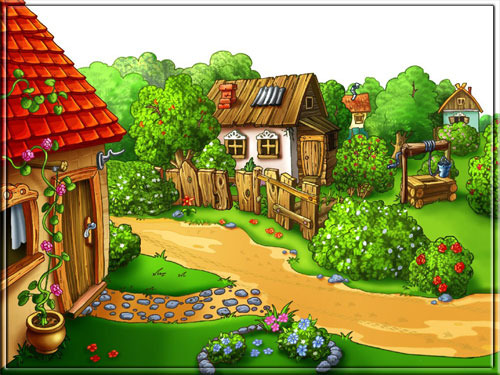 Назови домашних животных
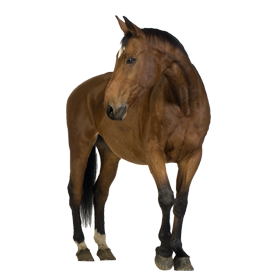 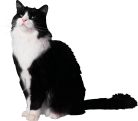 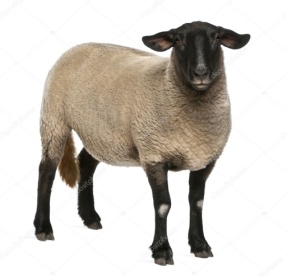 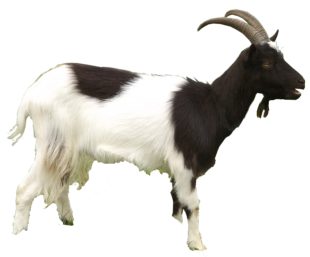 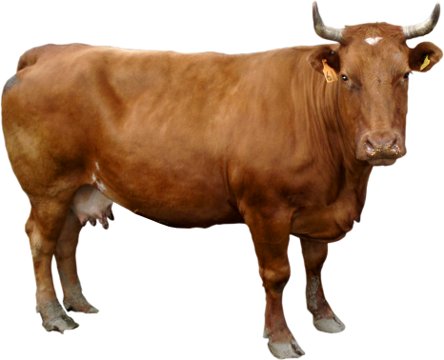 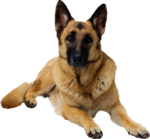 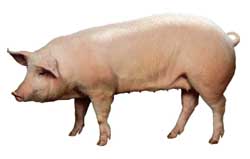 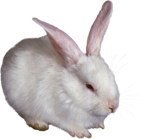 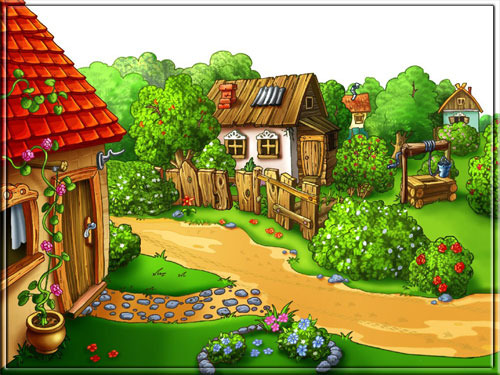 Назови домашних  животных 
и их детенышей 
(один-много)
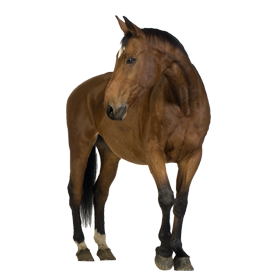 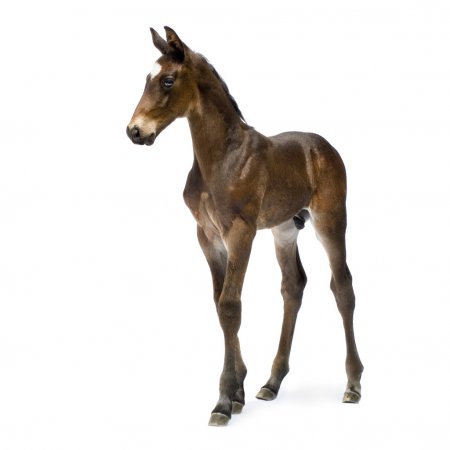 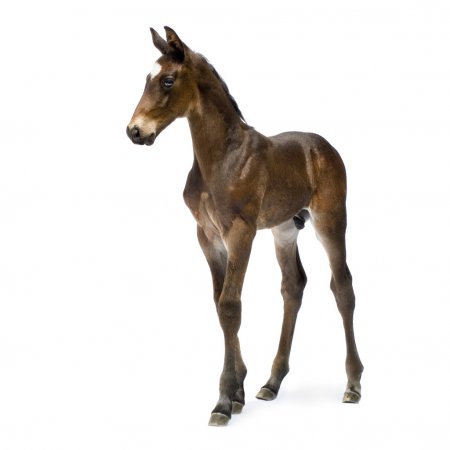 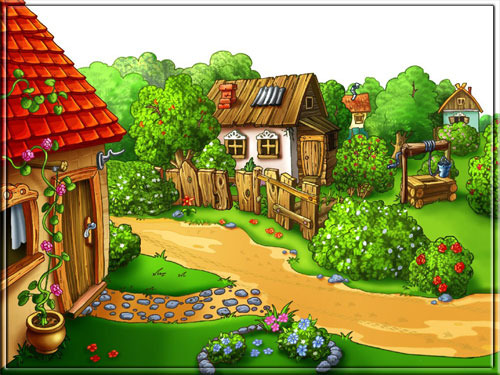 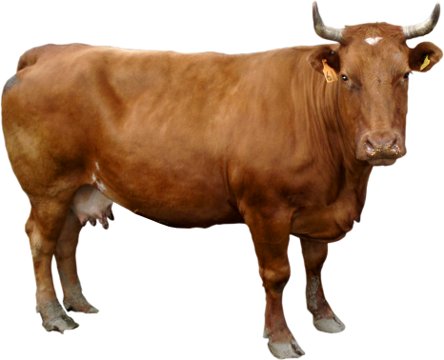 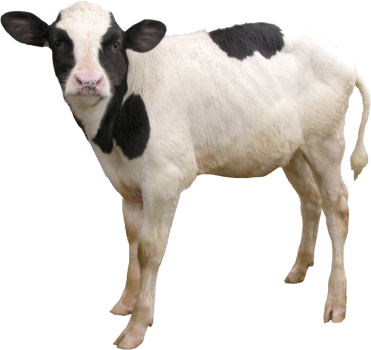 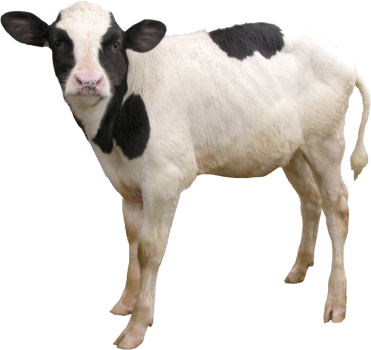 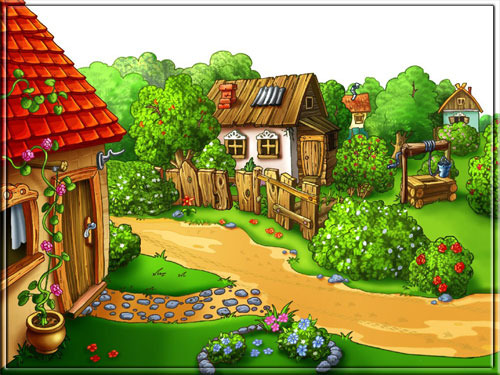 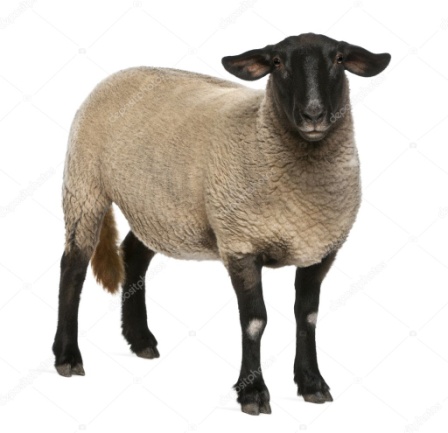 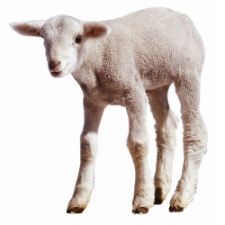 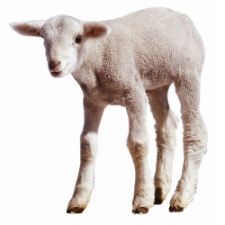 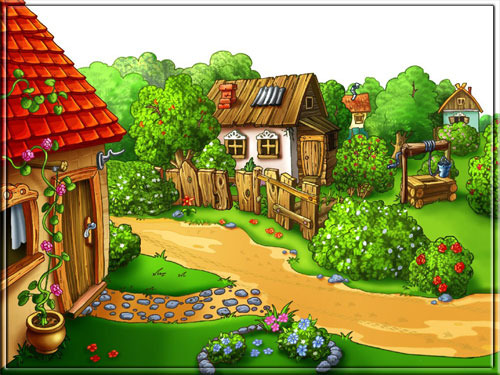 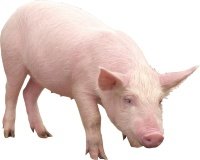 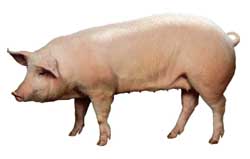 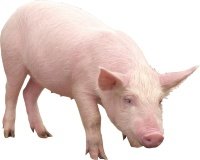 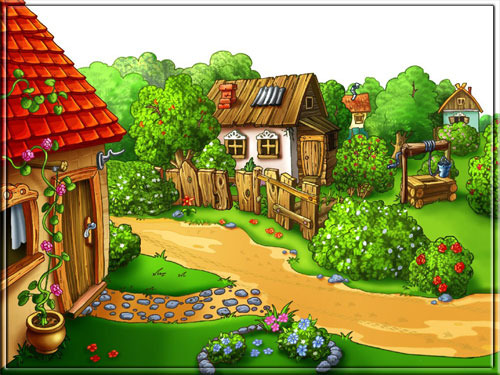 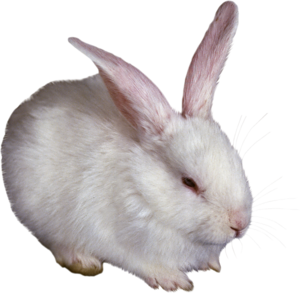 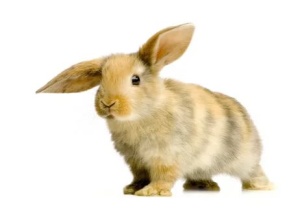 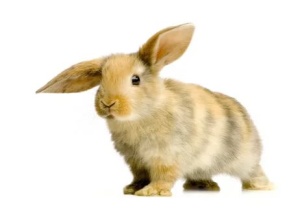 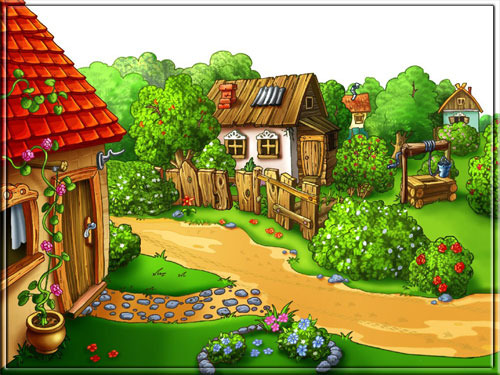 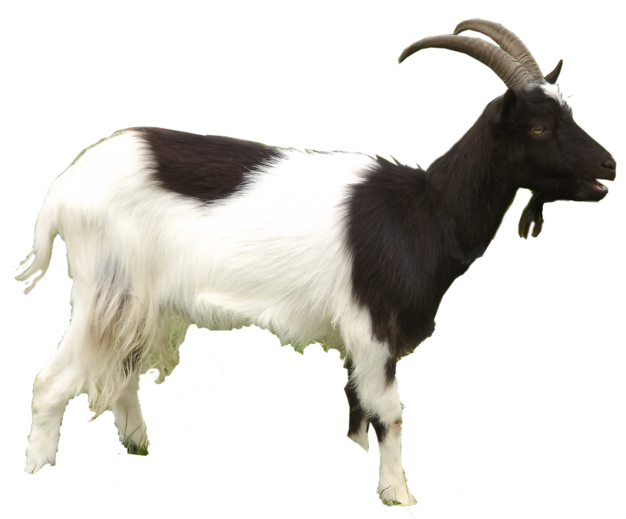 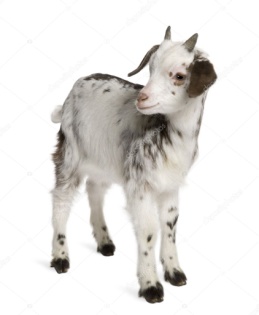 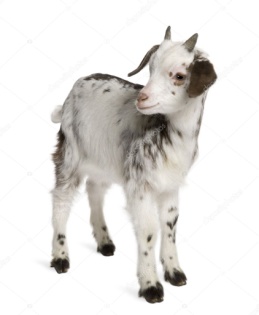 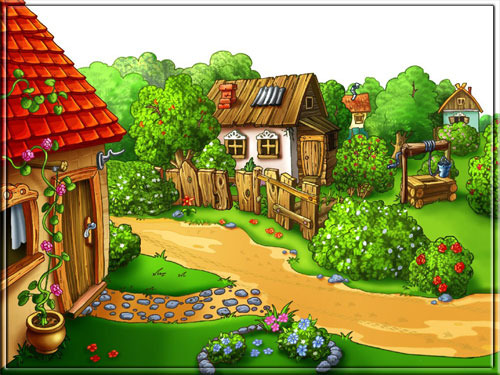 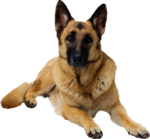 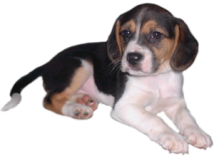 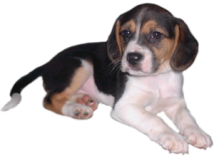 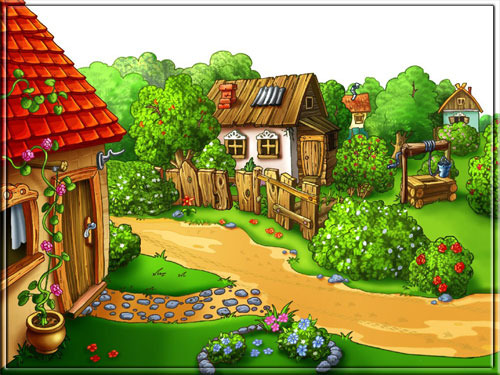 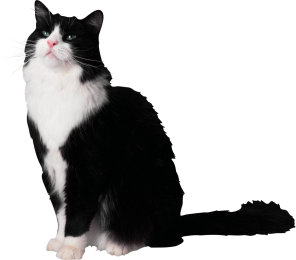 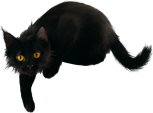 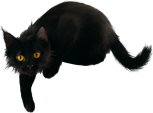 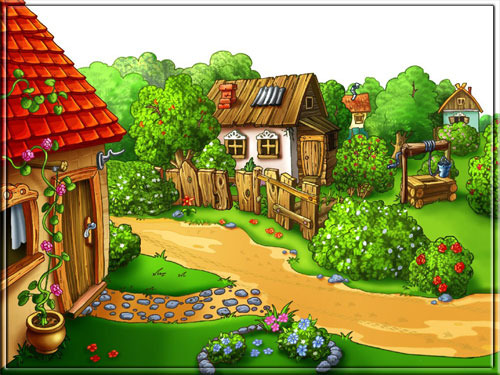 Сосчитай детенышей
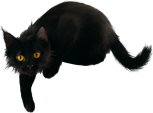 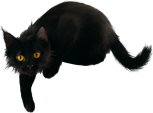 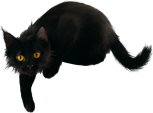 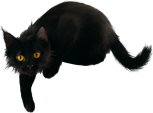 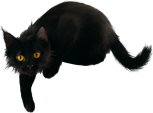 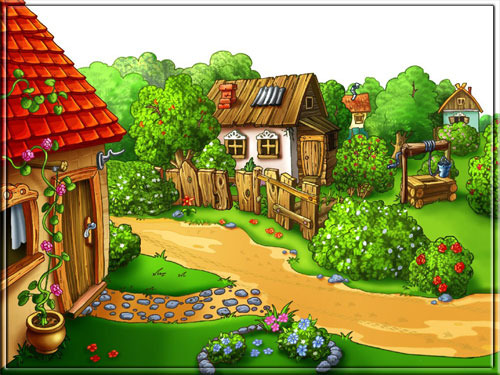 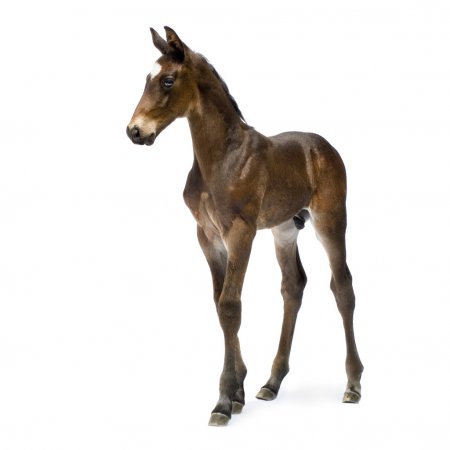 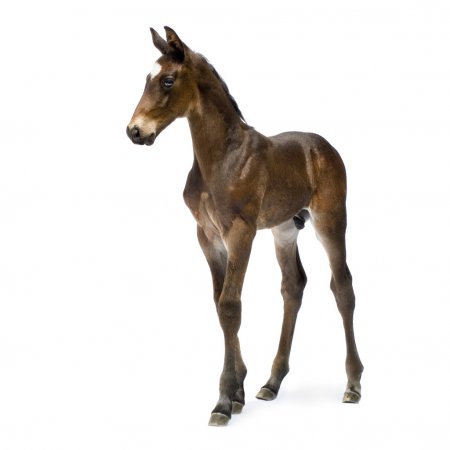 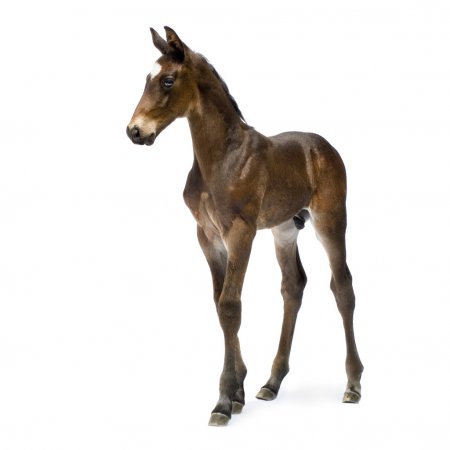 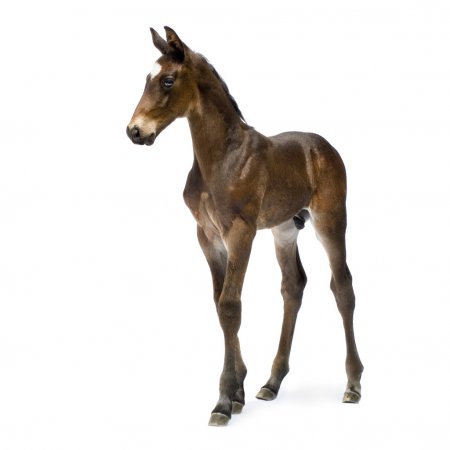 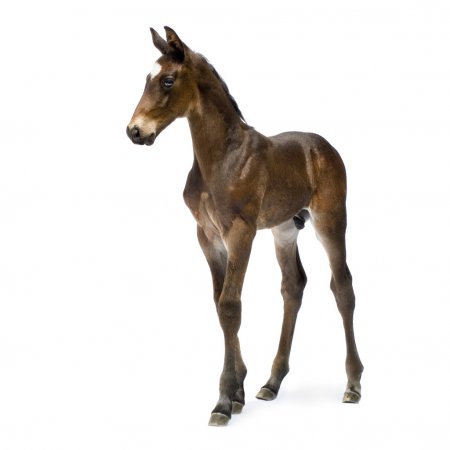 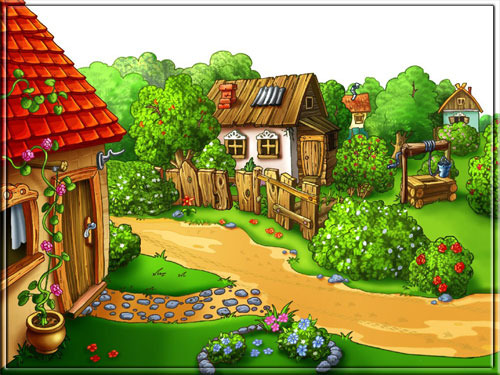 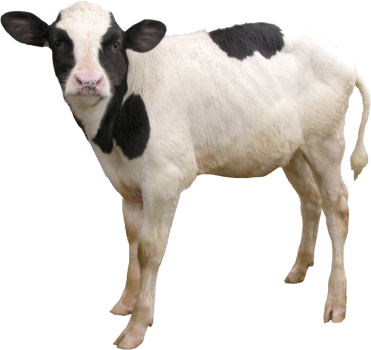 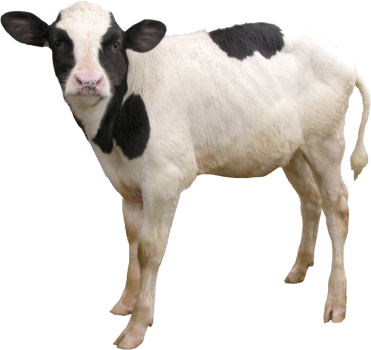 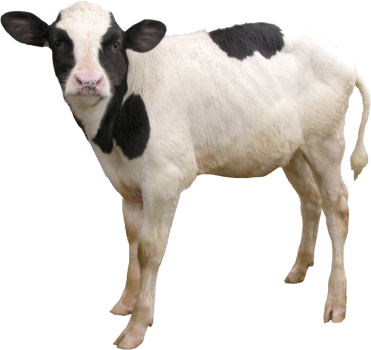 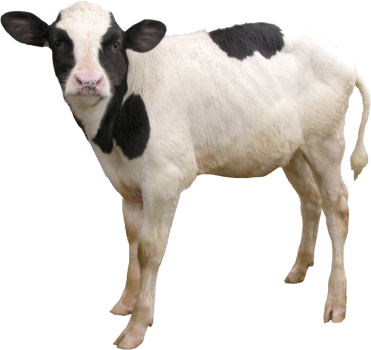 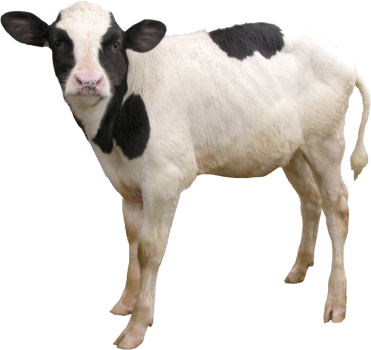 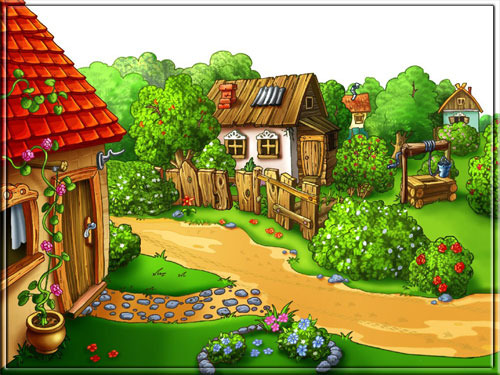 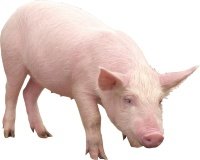 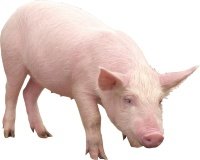 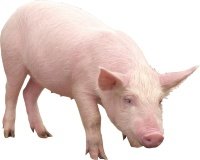 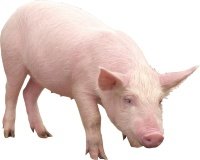 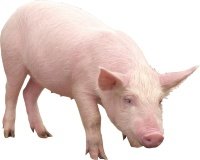 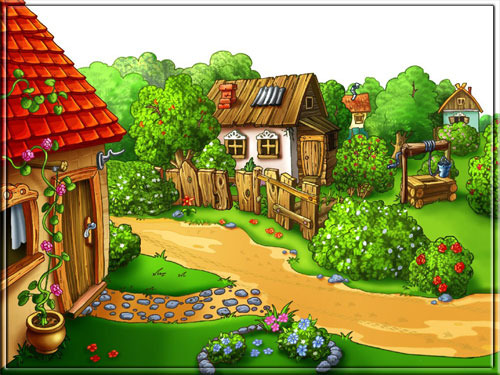 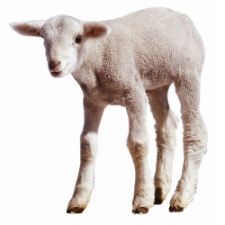 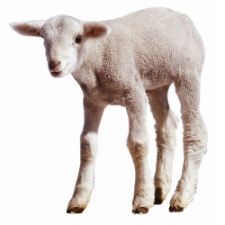 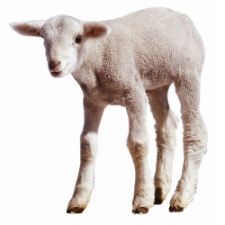 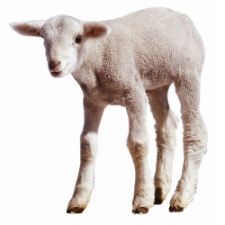 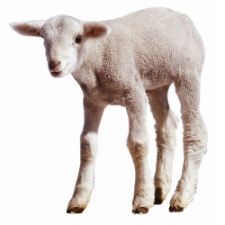 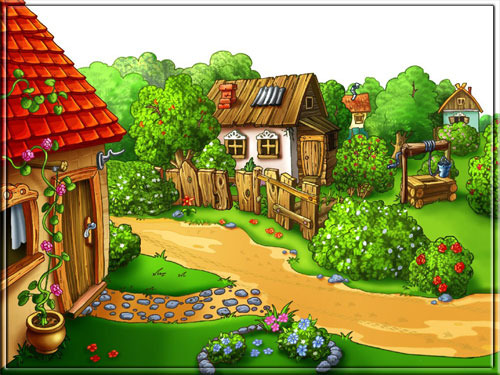 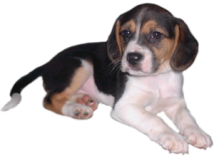 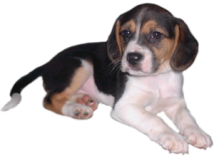 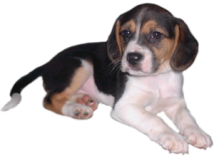 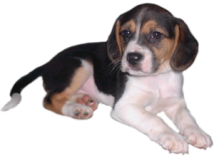 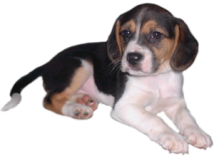 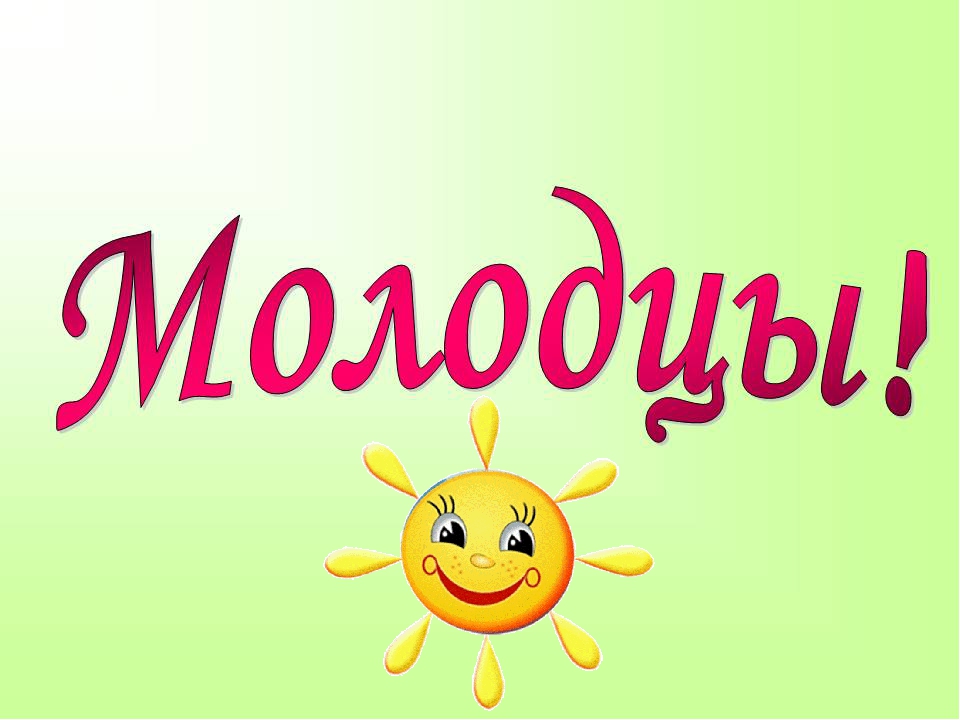 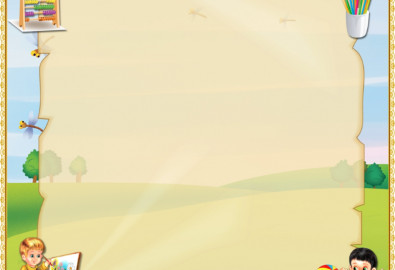 Источники: 
Ссылка на сайтhttps://www.google.com/search